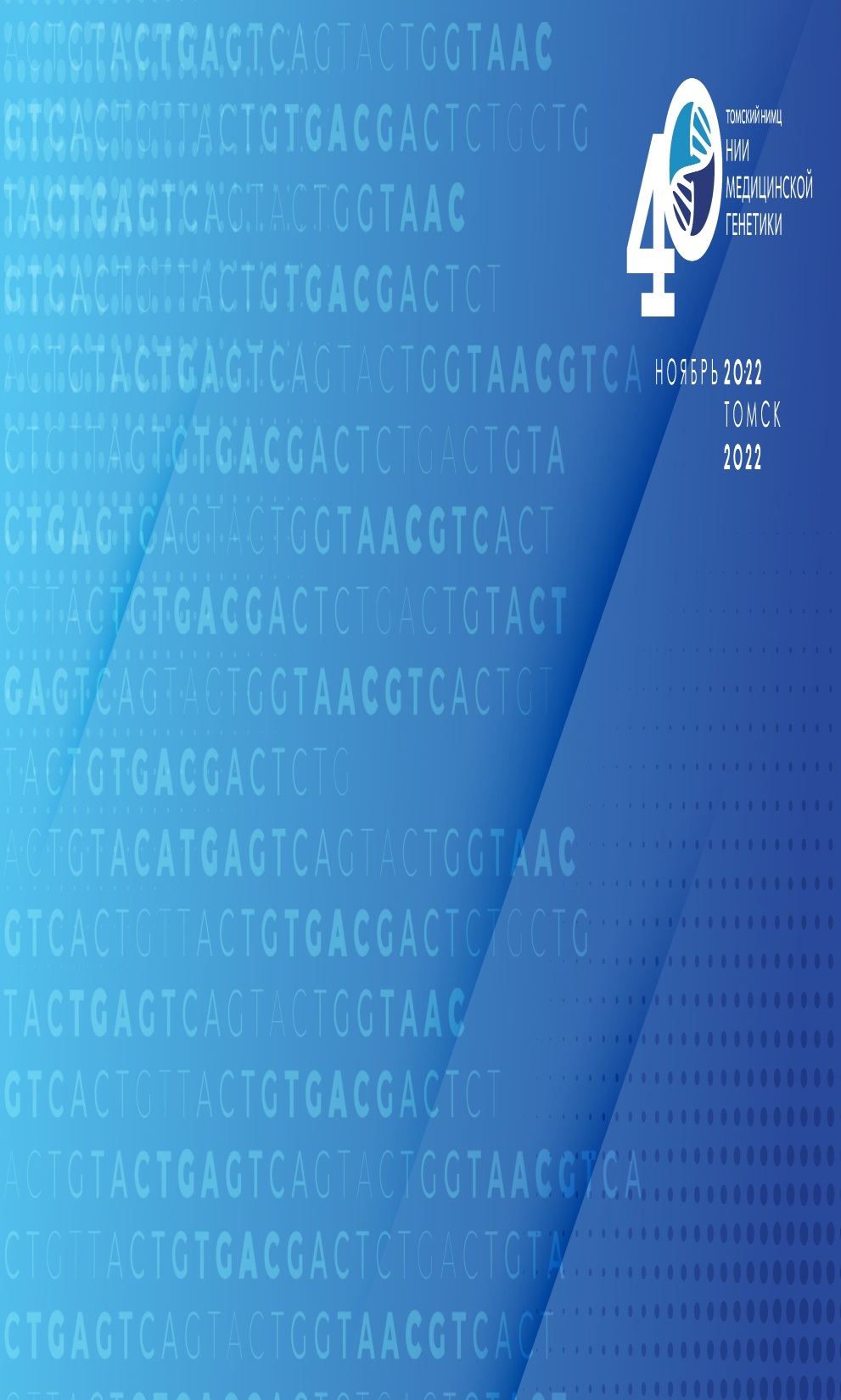 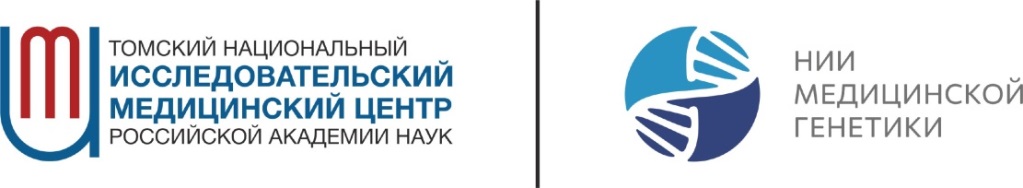 Межрегиональная экспертная сессия в НИИ медицинской генетики Томского НИМЦ с участием ведущих экспертов и специалистов по организации медицинской помощи пациентам с редкими заболеваниями в субъектах РФ «РЕДКАЯ ГЕОГРАФИЯ РФ»
Генетическая клиника НИИ медицинской генетики Томского НИМЦ, как модель федерального орфанного центра
Сеитова Гульнара Наримановна
главный врач Медико-генетического центра (Генетическая клиника) .Научно-исследовательский институт медицинской генетики Томский национальный исследовательский центр Российской академии наук
11 ноября 2024 г., Томск
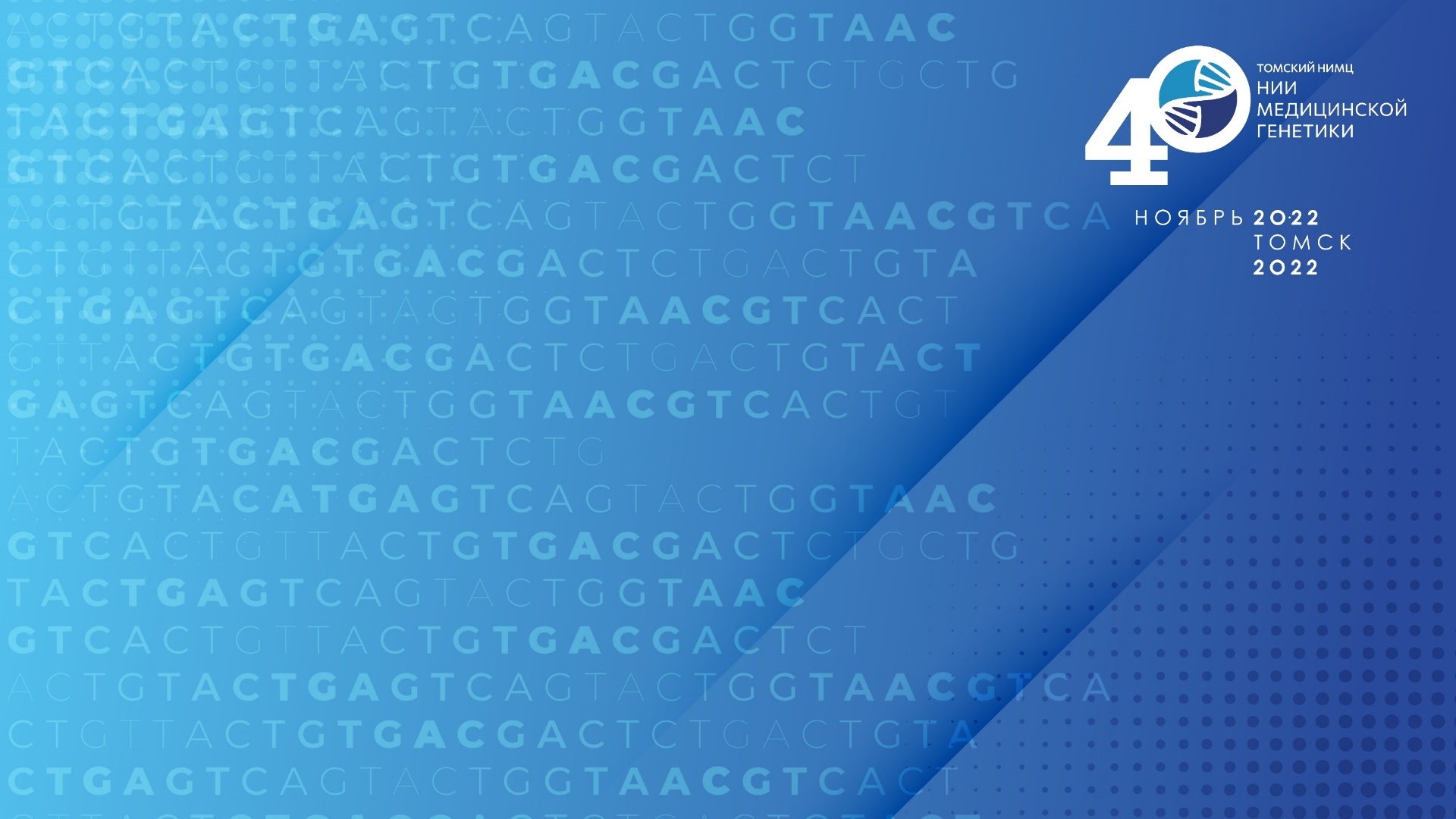 Этапы наблюдения пациентов
Модель «замкнутого круга». Оказание медицинской помощи пациентам с наследственной патологией в амбулаторных условиях и в стационаре: преемственность работы
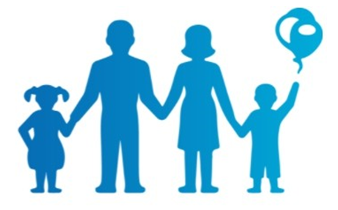 2
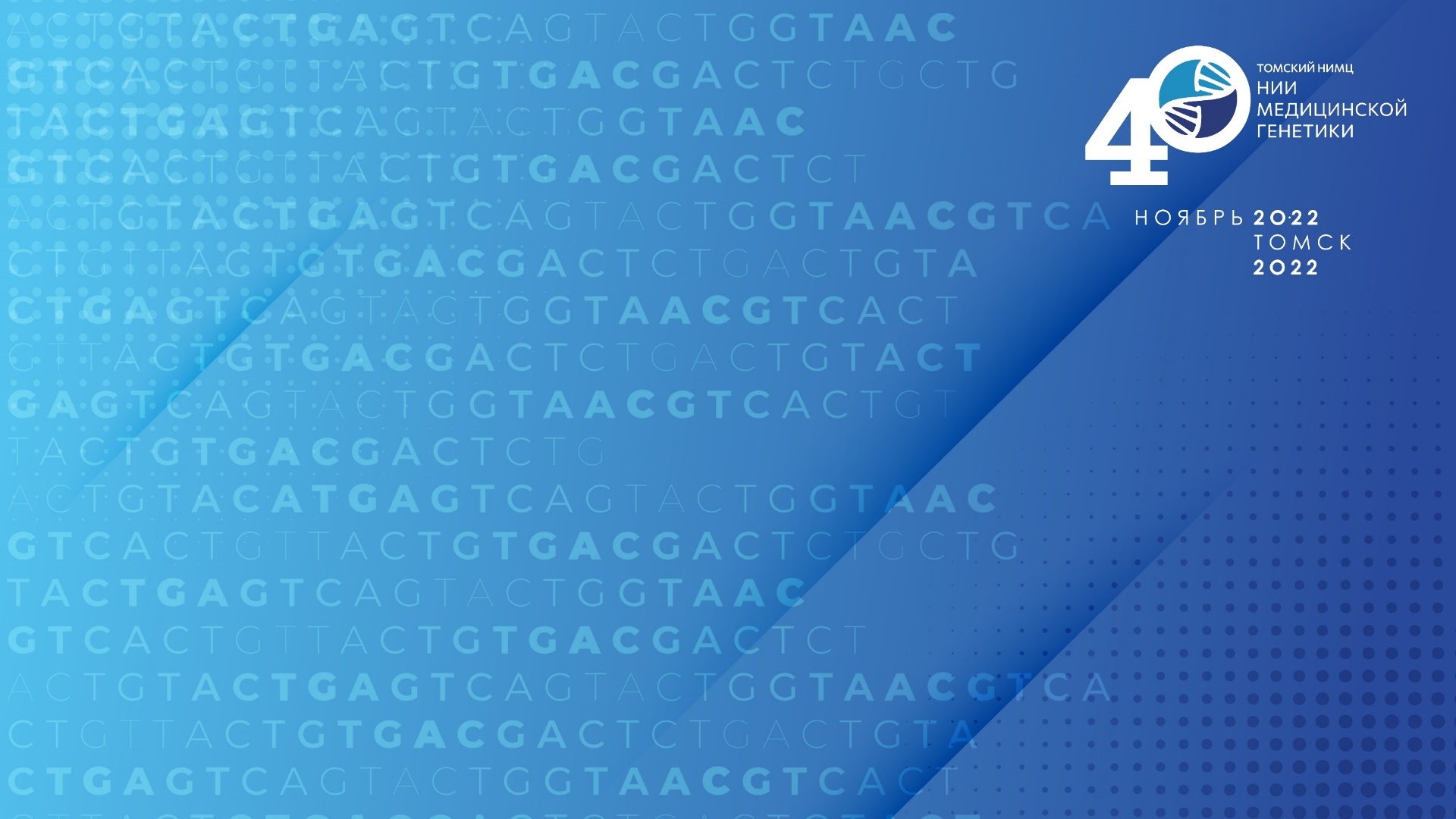 3
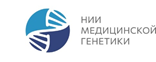 Консультация 
генетика
Ретроспективное консультирование
Проспективное консультирование
Обследование (уточнение диагноза, установление носительства хромосомных перестроек/мутаций у супругов)
Планирование беременности
Риск высокий
Риск низкий
Лечение, Диспансерный учет, Реабилитация
Преимплантационная диагностика 
(ПГТ-А, ПГТ-СП, ПГТ-М
Наблюдение здоровой беременной 
Пренатальный скрининг
Пренатальная диагностика (неинвазивная, инвазивная, НИПТ)
4
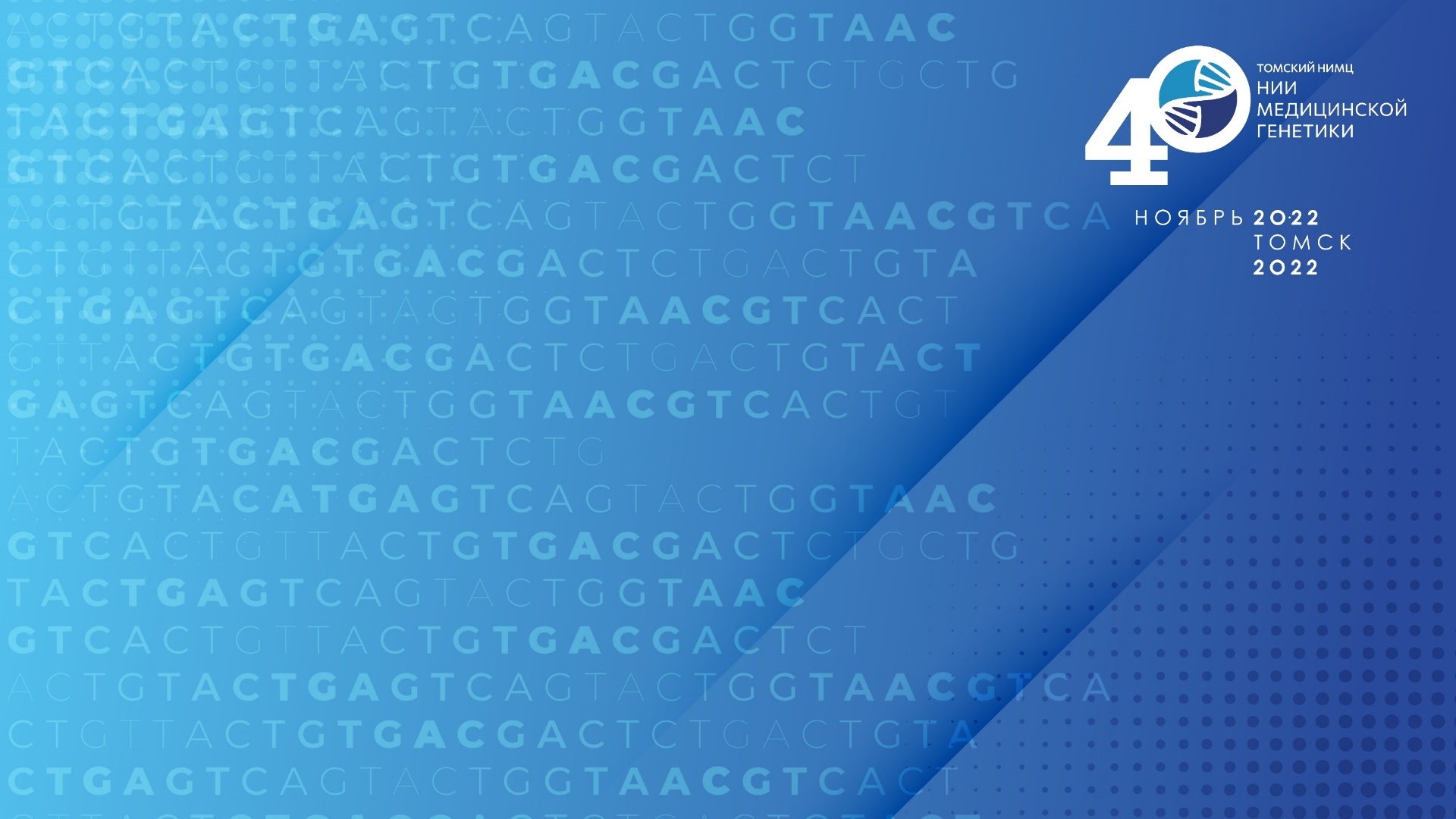 Основные задачи
Стационар

Подтверждение диагноза
Назначение и инициация терапии
Контроль и коррекция лечения
Реабилитация
Помощь в социальной адаптации
Амбулаторное звено

Предположение диагноза
Подтверждение диагноза 
(по возможности)
Контроль и коррекция лечения
Диспансерное наблюдение
5
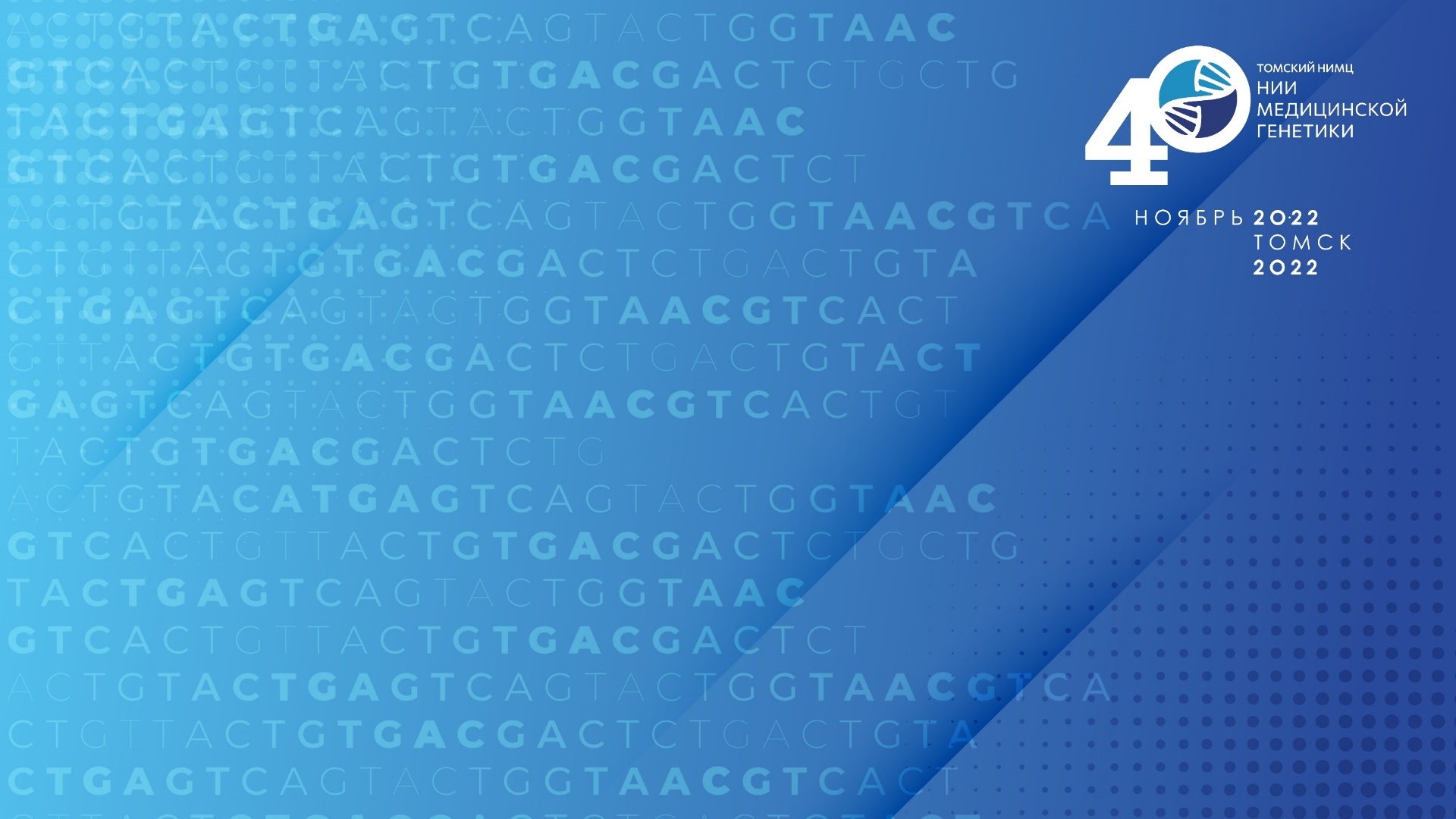 Организация работы
Стационар

консультация врача-генетика






специфические лабораторные исследования
Амбулаторное звено

консультация врача-генетика

специфические лабораторные исследования (специфические биохимические тесты, энзимодиагностика, кариотипирование, ДНК-диагностика)
консультации узких специалистов (невролог, кардиолог, диетолог, гастроэнтеролог, пульмонолог, хирург, ЛОР и др.)
+
+
Неспецифические лабораторные тесты (общие клинические анализы, иммунология, биохимия, гормоны и др.)
Инструментальные исследования
Функциональная диагностика
6
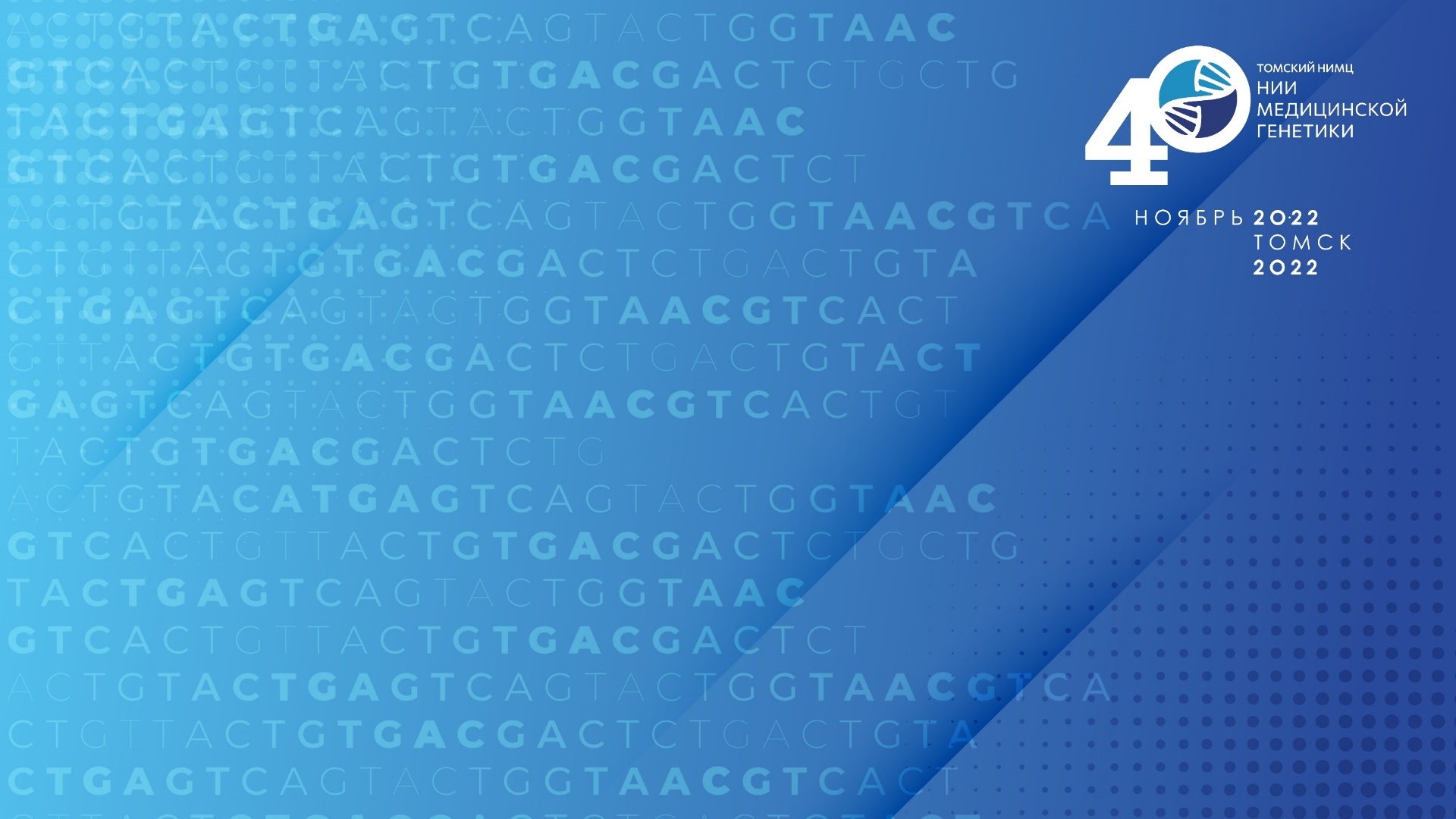 Сложный диагноз:
Низкая частота в популяции
Стертая или «необычная» клиническая картина
Отсутствие симптомов – разворачивание клинической картины с возрастом
«Маски» патологии, в т.ч. фенокопии
Недостаточность знаний и/или опыта у медицинских работников
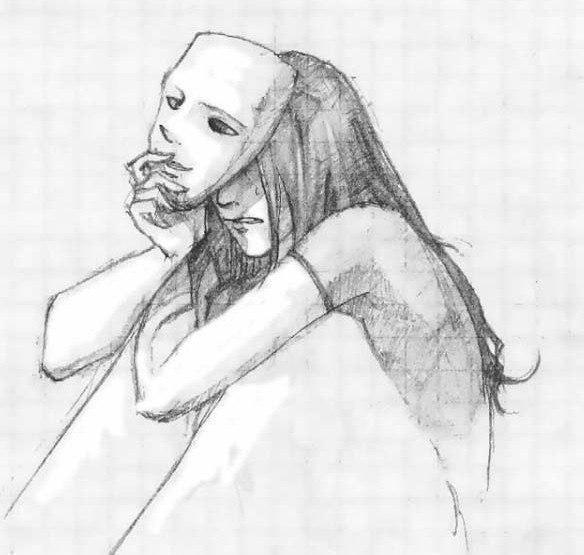 - Концентрирование редких больных в одном медицинском учреждении (накопление опыта)
- 1-2 лечащих врача в течение длительного периода жизни пациента
7
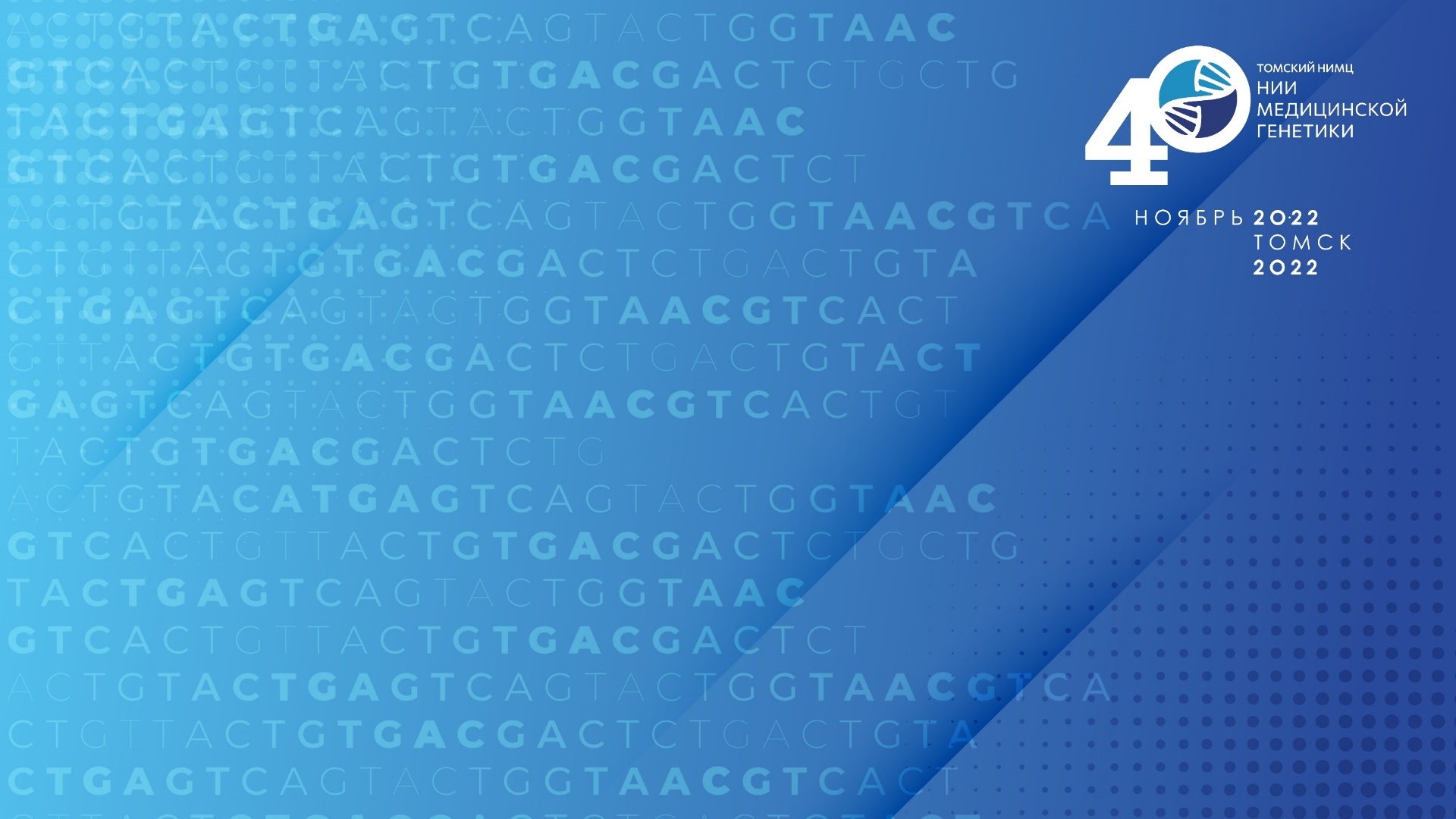 Трудности организации медицинской помощи:
Недостаточность знаний и/или опыта у медицинских работников
Смена специалистов / текучка кадров
Невозможность за 1 визит в больницу пройти весь комплекс исследований
Низкое количество бесплатных исследований
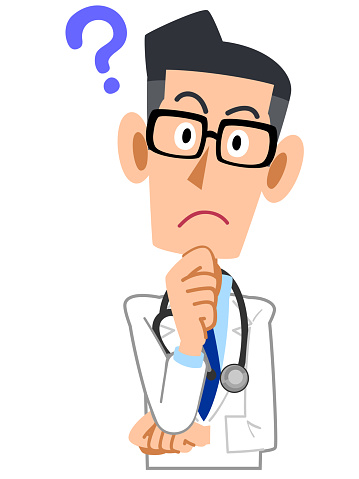 Широкий спектр исследований в сжатые сроки
 Наличие государственных программ (региональных, федеральных) бесплатной медицинской помощи
8
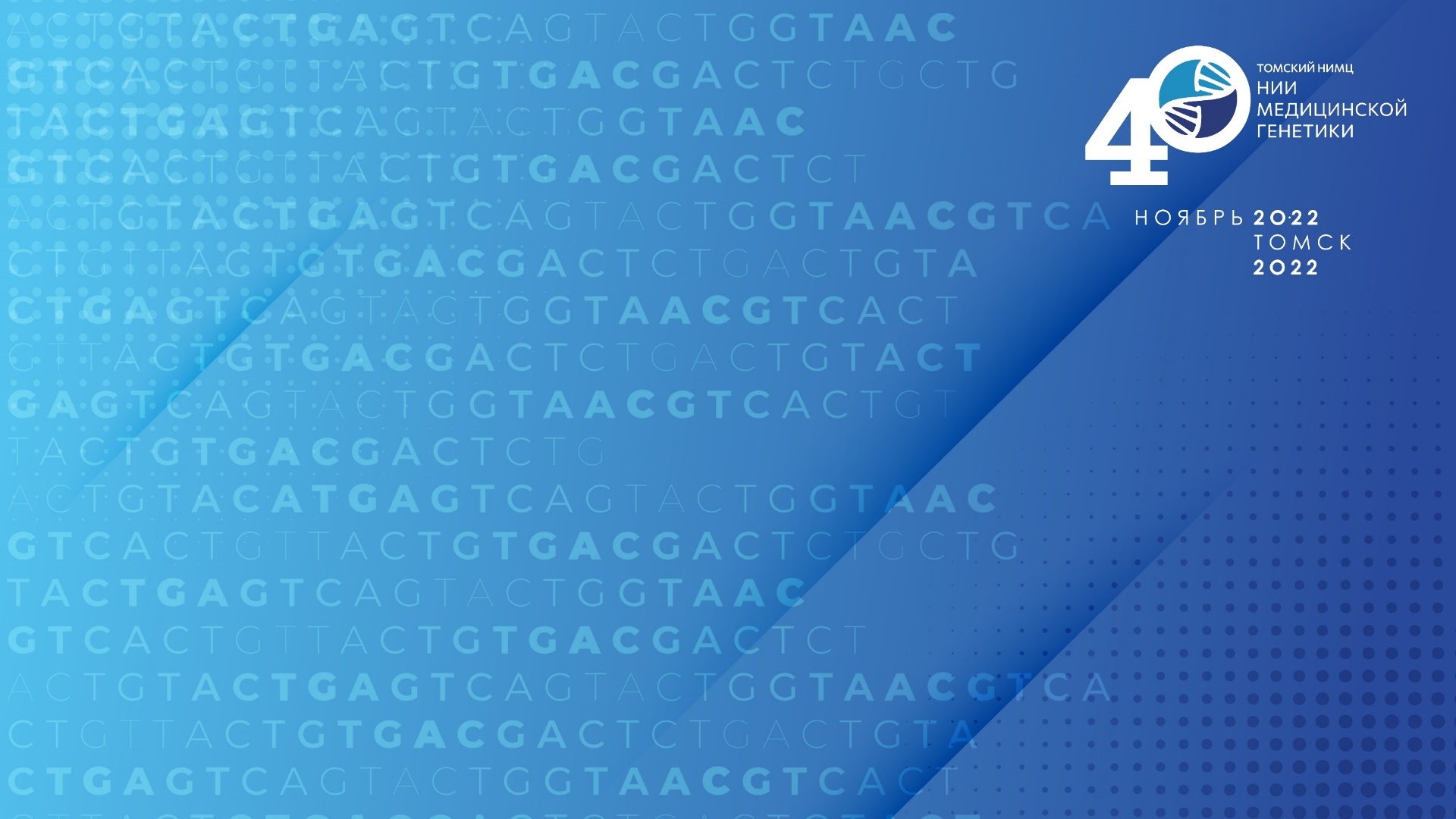 Сложный характер пациента:
Трудности взаимодействия с большим количеством специалистов 
Психологический дискомфорт при посещении неспециализированных медицинских учреждений
Проблемы социальной адаптации
Озлобленность
Сутяжничество
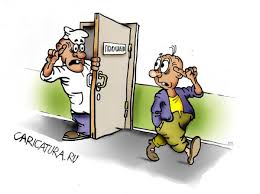 Психологическая реабилитация и принятие ситуации внутри общей  проблемы – «Я не один такой…»
9
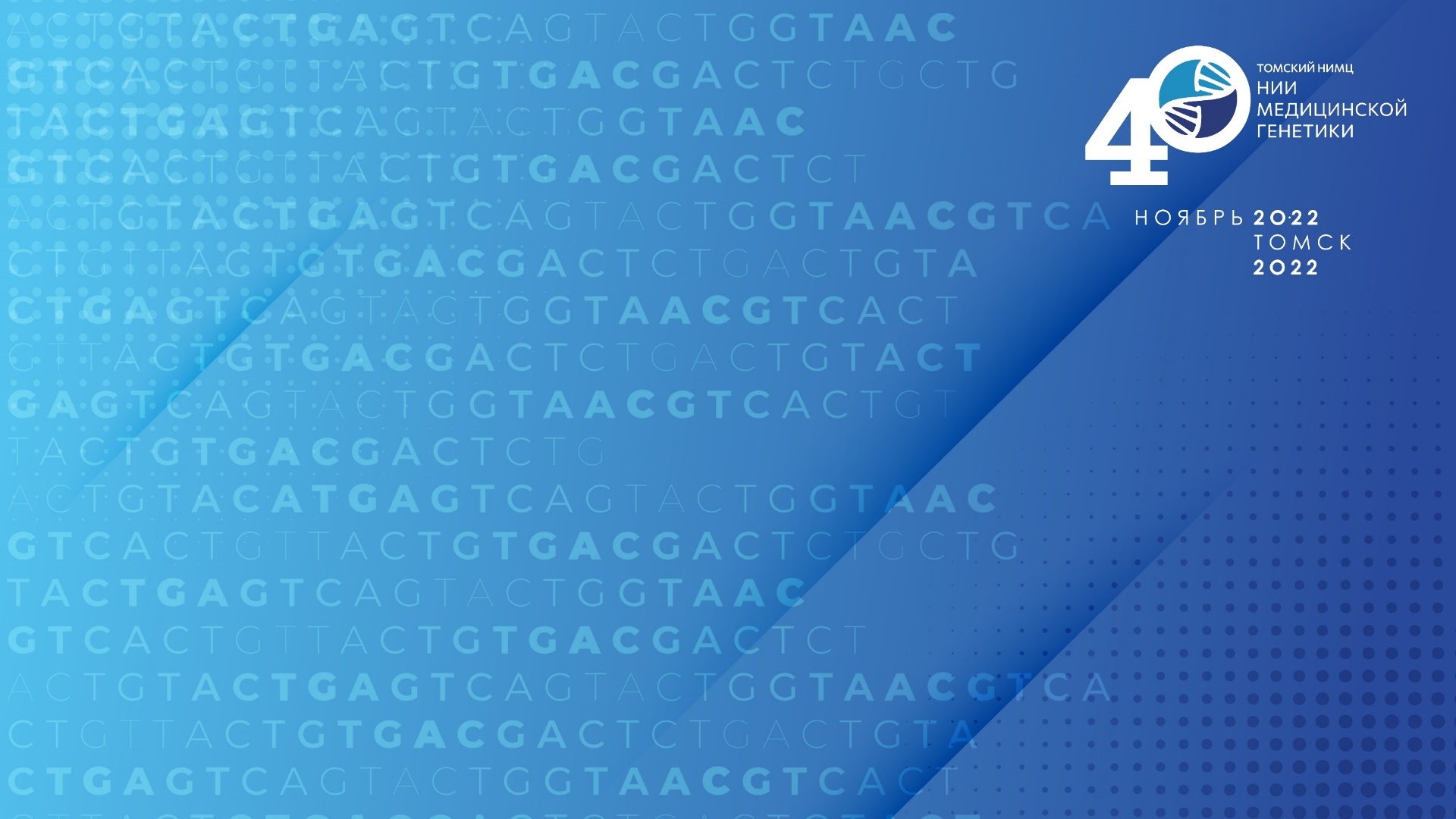 Пренатальная диагностика
Мероприятия по пренатальному скринингу организованы по принципу «клиники одного дня»
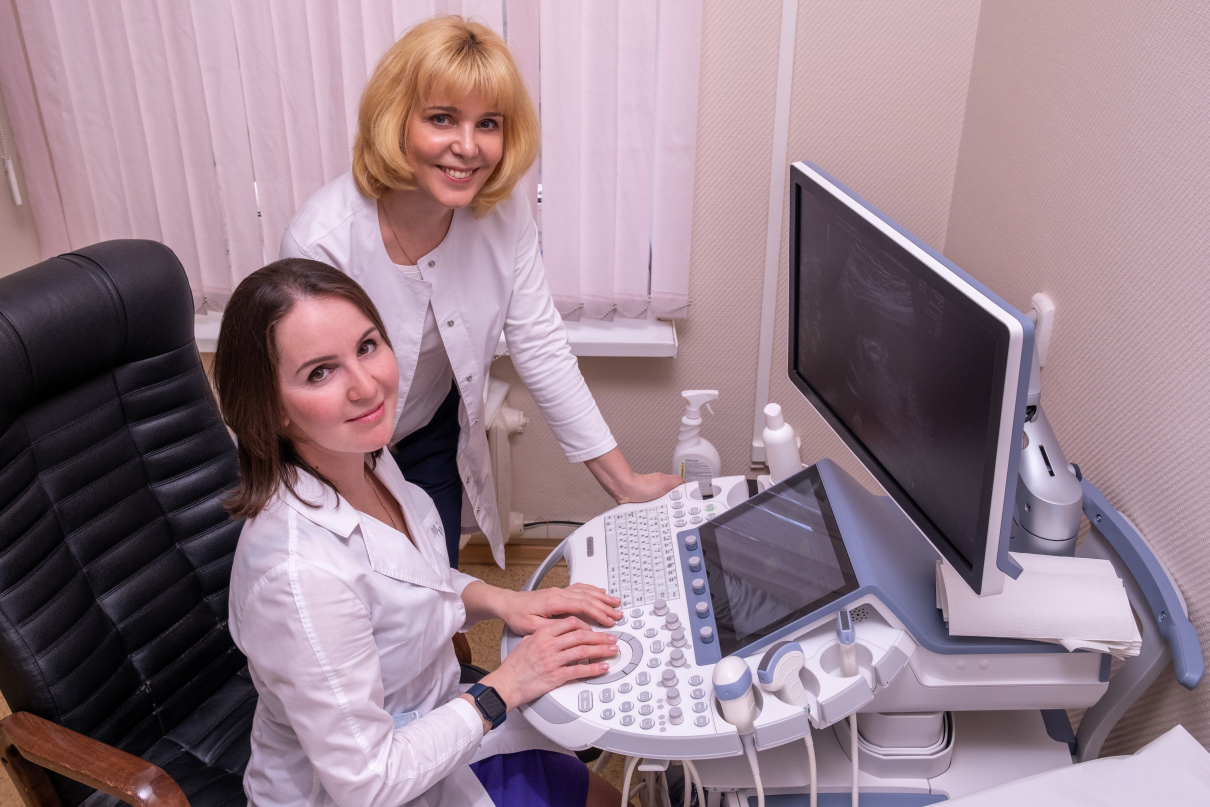 В случае выявления у пациентки отклонений по результатам скрининга в этот же день пациентке проводится медико-генетическое консультирование
При наличии показаний к проведению дополнительных исследований в т.ч. экспертное промежуточное УЗИ, инвазивная пренатальная диагностика, пациентке назначается дата и время проведения процедуры. При наличии возможности ИПД проводится по CITO! в этот же день
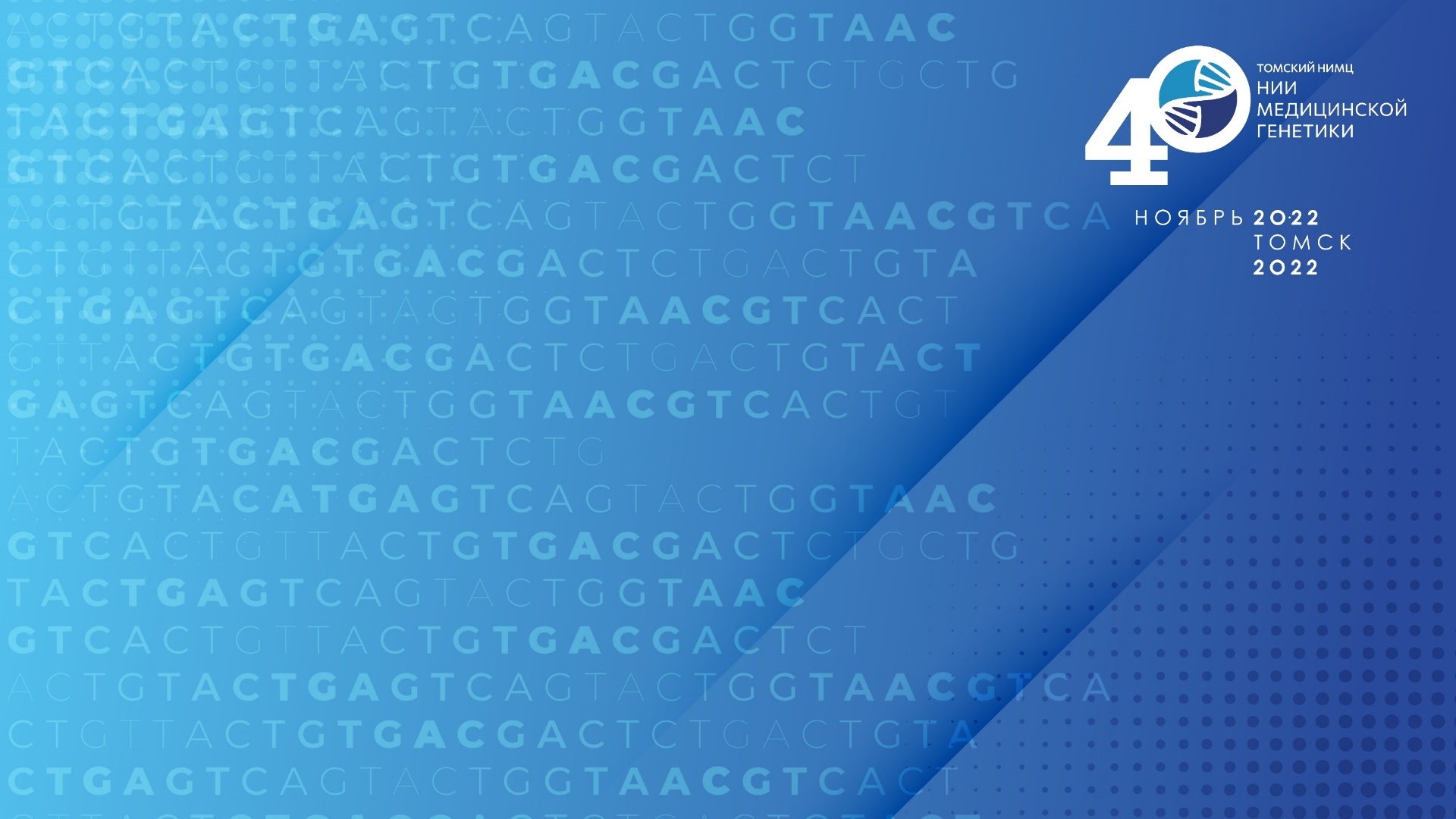 Пренатальная диагностика
Моногенные заболевания
фенилкетонурия, муковисцидоз, СМА, миодистрофия Дюшенна, синдром Хантера, адреногенитальный синдром, галактоземия, синдром Жубера и др.
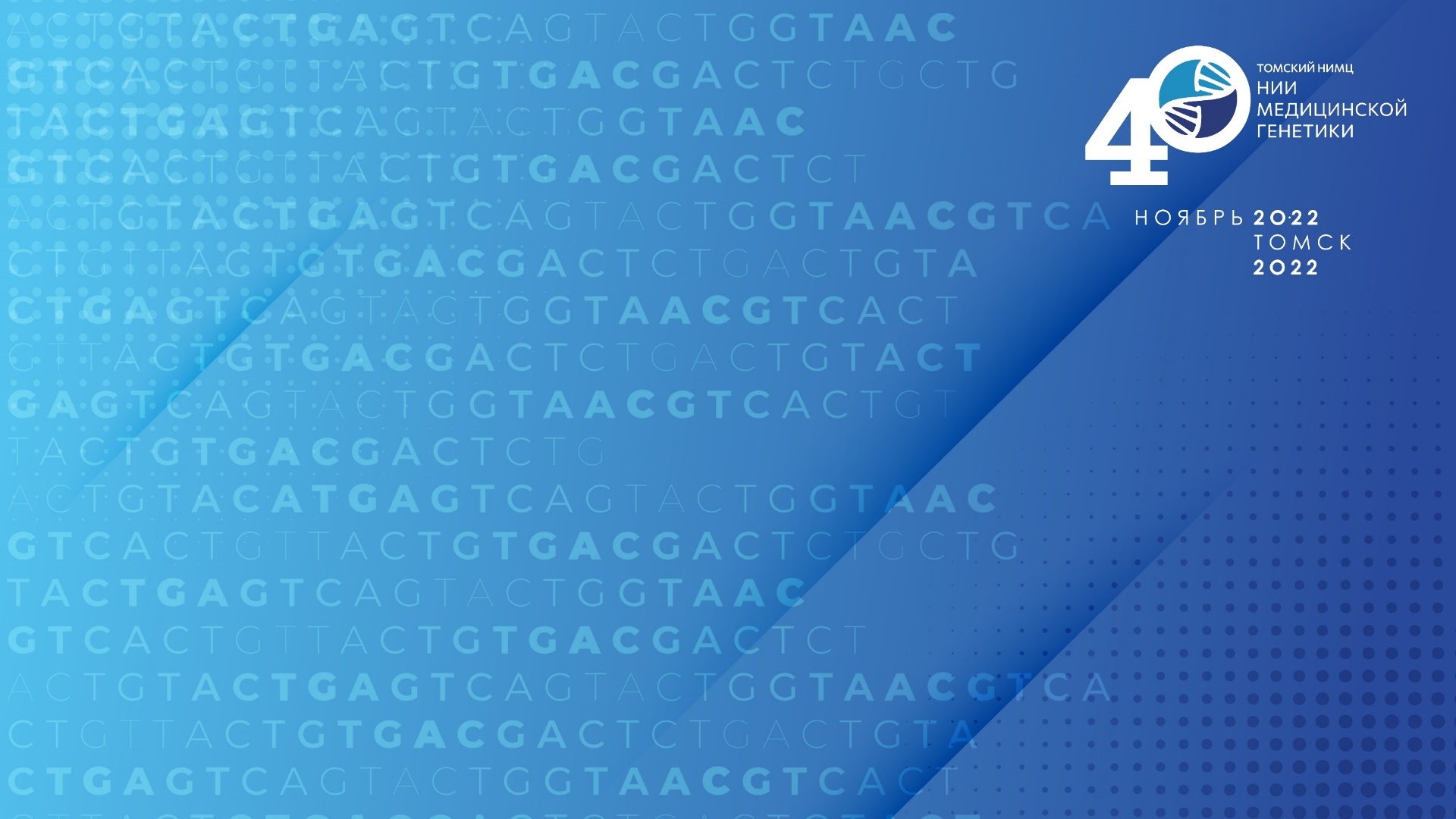 Расширенный неонатальный скрининг
За 2023 -2024 (9 месяцев) обследовано 223 108 новорожденных
Группа риска составила 4 408 ребенка
Подтверждено 118 наследственных заболеваний
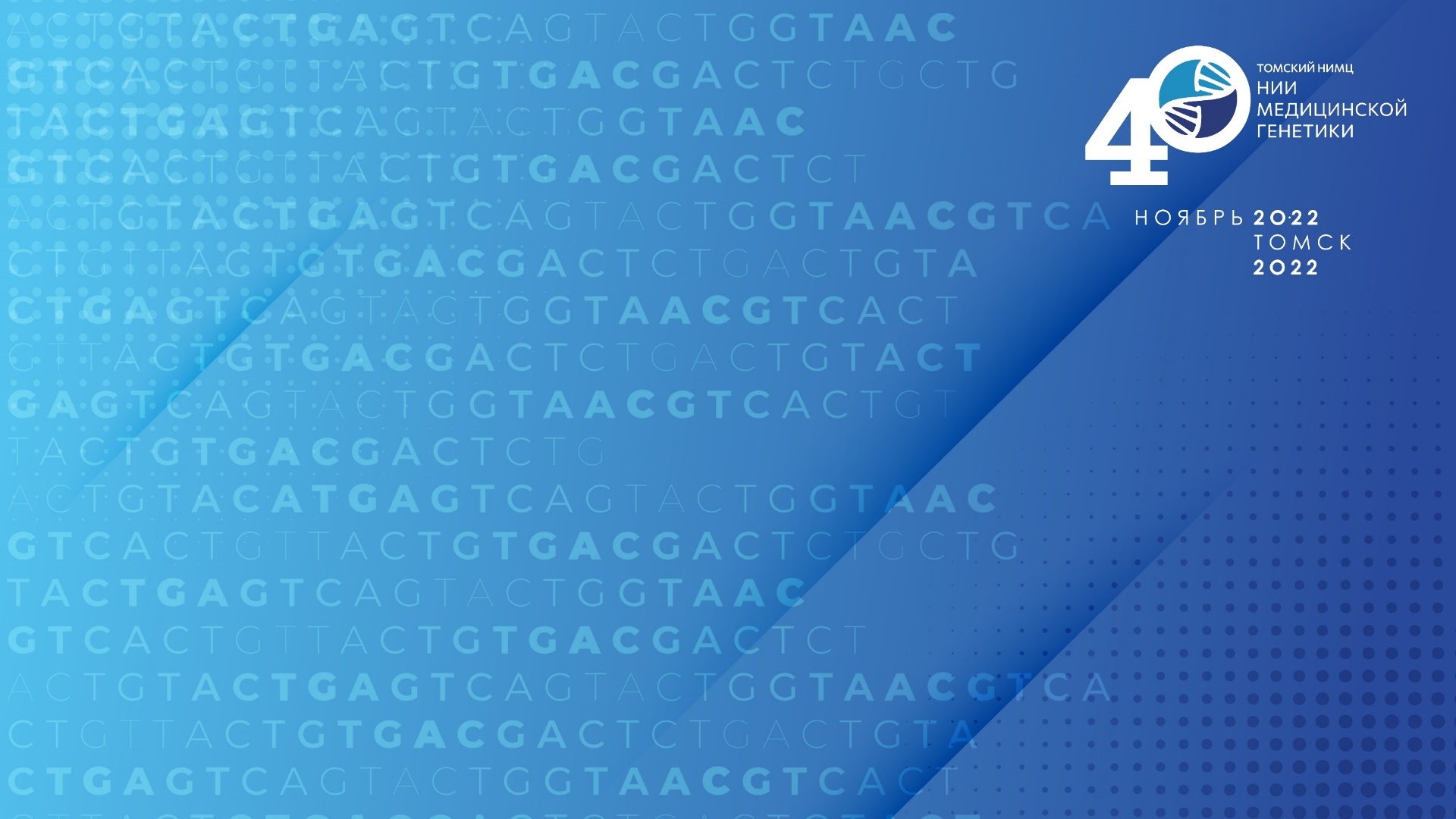 Организация работы по РНС
Разработаны и/или обновлены НПА
Разработаны СОПы
Отработан алгоритм работы с закрепленными за ТНИМЦем территориями:
     - по доставке биологического материала (пробные отправки в 2022 г.)
     - по получению результатов исследования (закрытый канал связи)
     - оперативный обмен информацией / техническая поддержка (чат)
     - контроль и работа над ошибками (регулярные ВКС с территориями)
Санпросвет работа с населением (памятки, работа с СМИ)
Вступление Томского НИМЦ в систему ТМК Минздрава
Оптимизация работы федерального консилиума на базе ТНИМЦ
Работа по цифровизации передачи данных (ВИМИС)
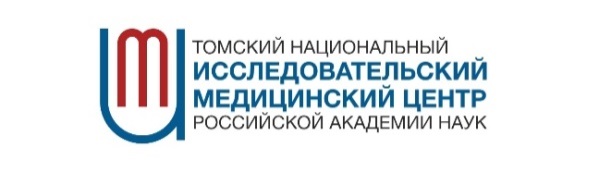 Сложности работы
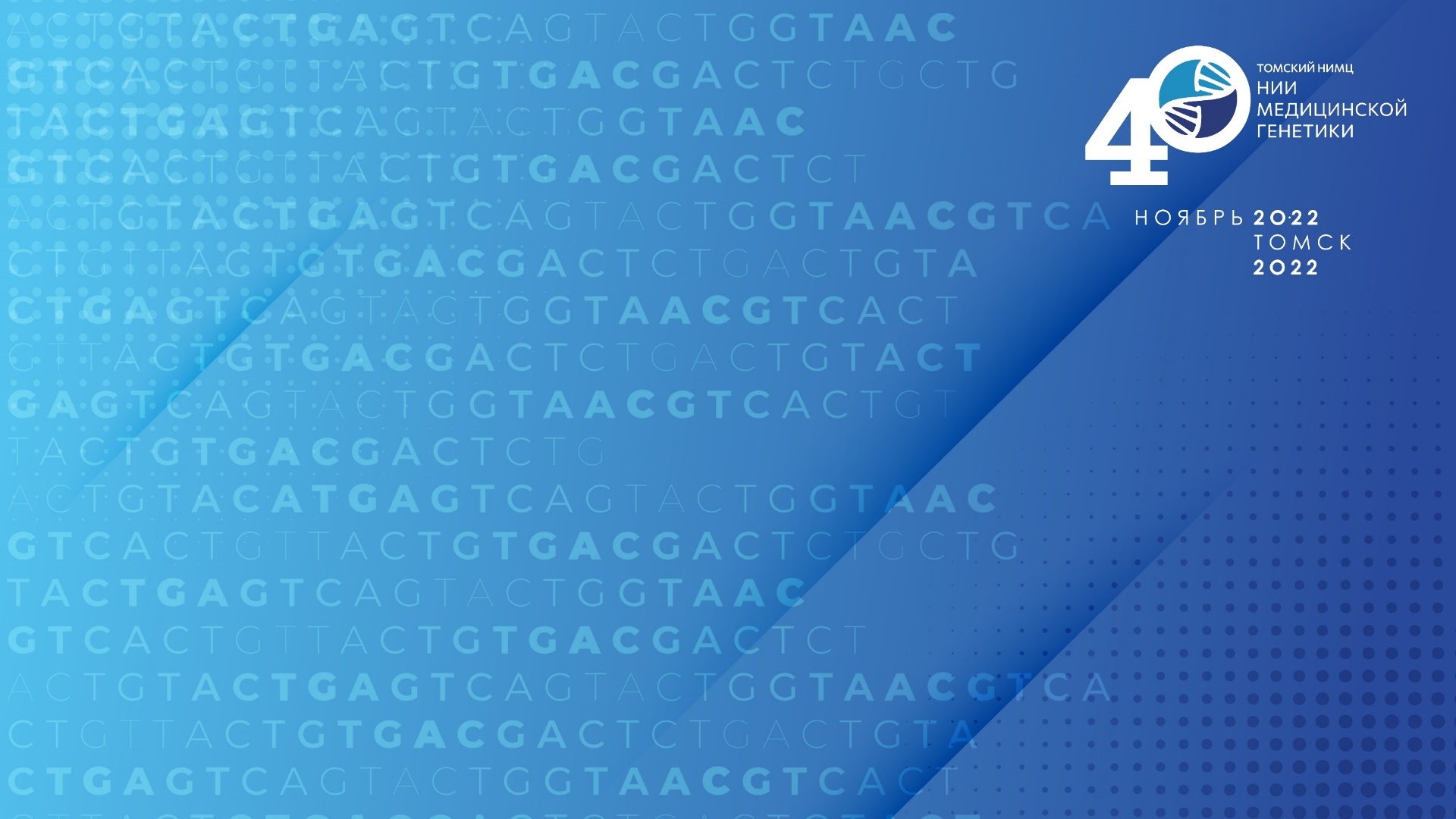 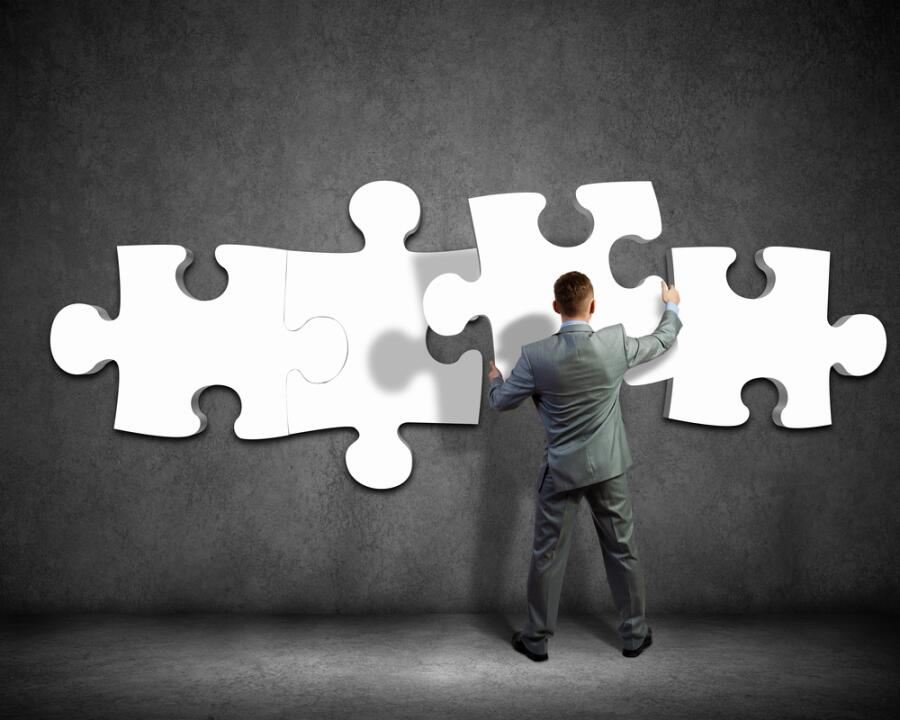 Факторы, влияющие на качество 
анализа:
- Преаналитический этап
Аналитический этап
Интерпретация результатов


2. Организационные моменты: 
- Соблюдение сроков доставки биообразцов
Процесс организации подтверждающей диагностики
Проблемы при регистрации пациентов в ВИМИС
Несовершенство нормативно-правовой базы, регулирующей РНС
Факторы, влияющие на результат анализа
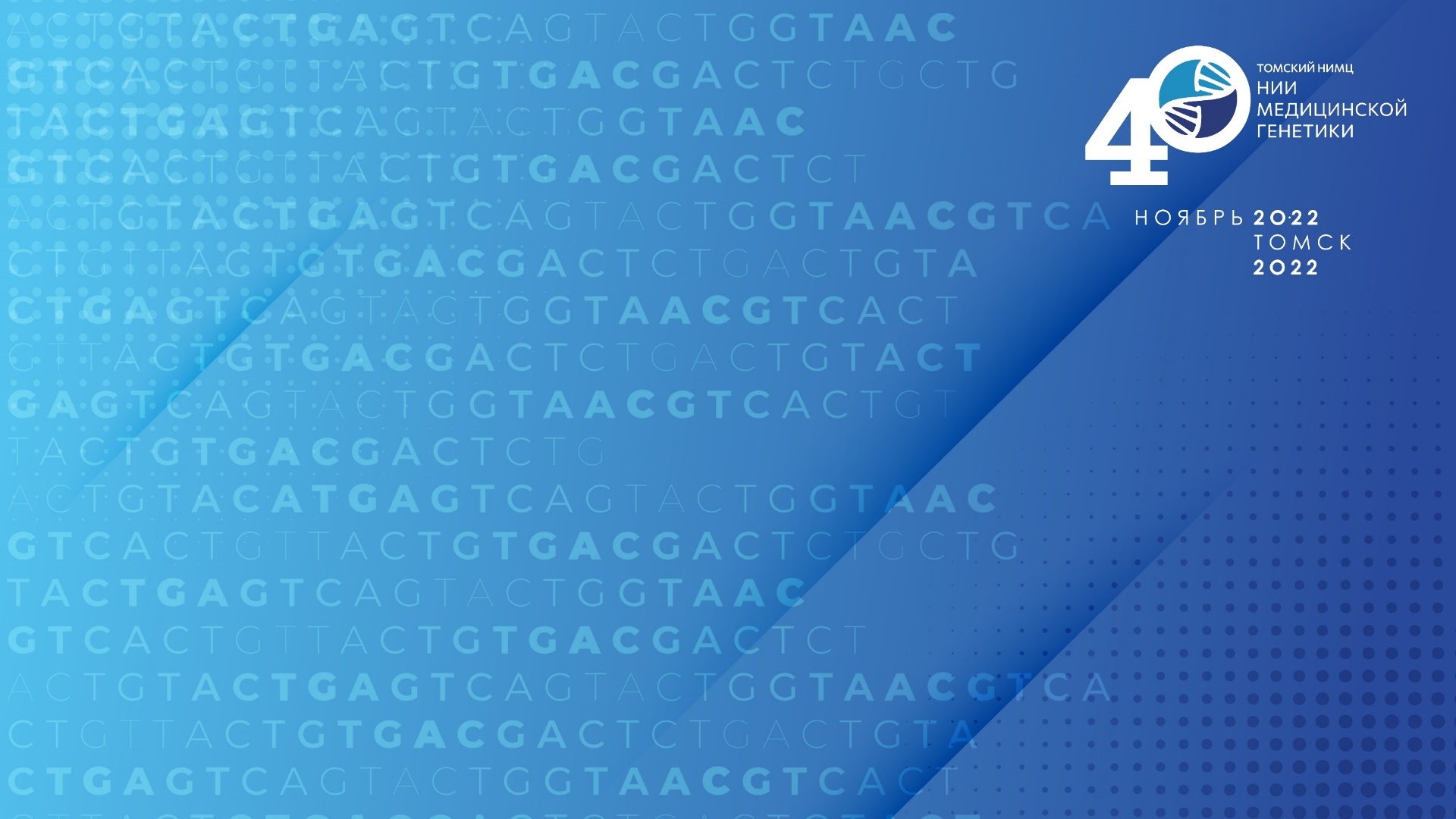 Преаналитический этап:
- Ошибки техники забора крови
- Нарушения условий хранения
- Нарушения при транспортировке
Несоблюдение сроков забора крови
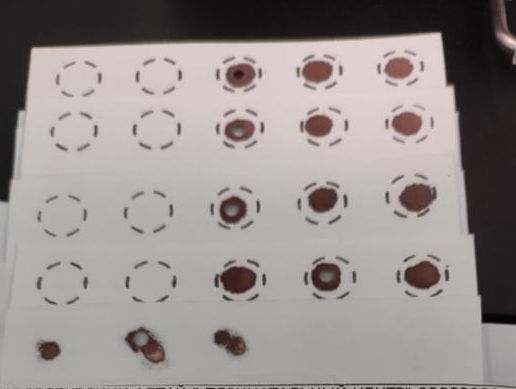 Забор крови без учета предшествующей 
или продолжающейся терапии
Факторы, влияющие на результат анализа
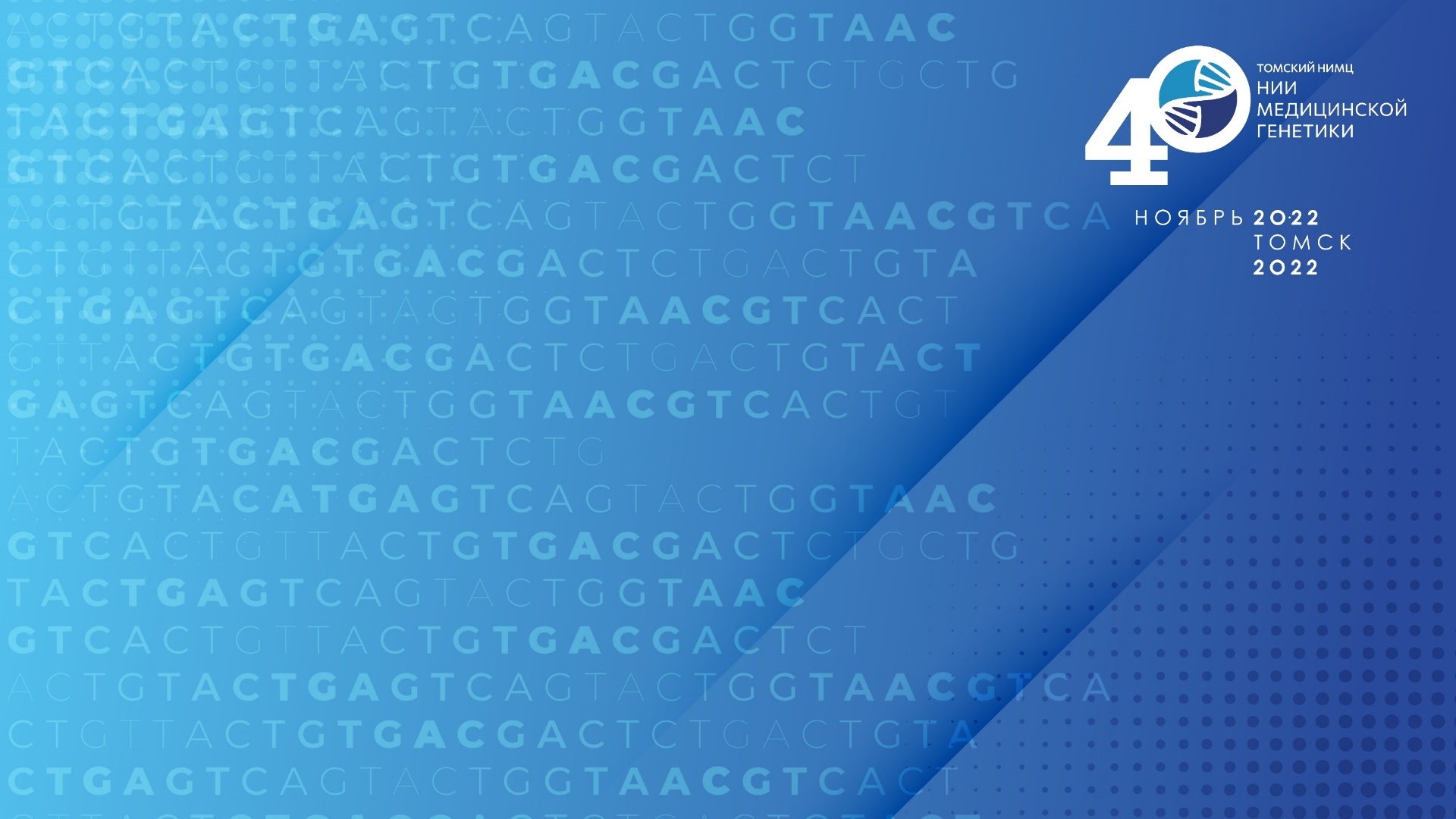 Аналитический этап
Ошибки интерпретации анализа:

Отсутствие корректных данных о предшествующей терапии, как самого  новорожденного, так и его матери 
Отсутствие референсных значений показателей для недоношенных с разным сроком гестации
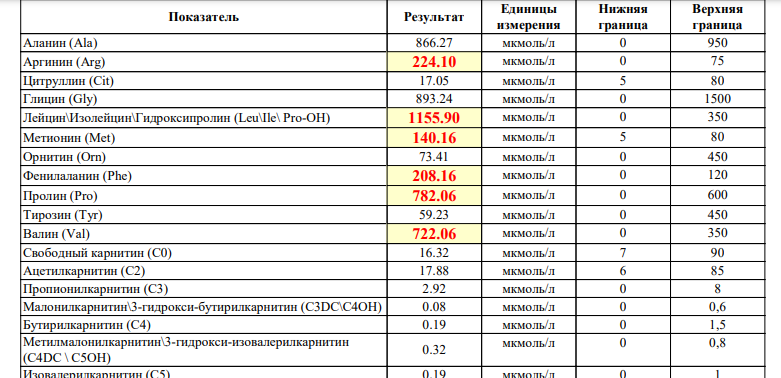 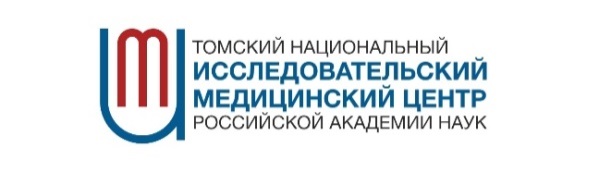 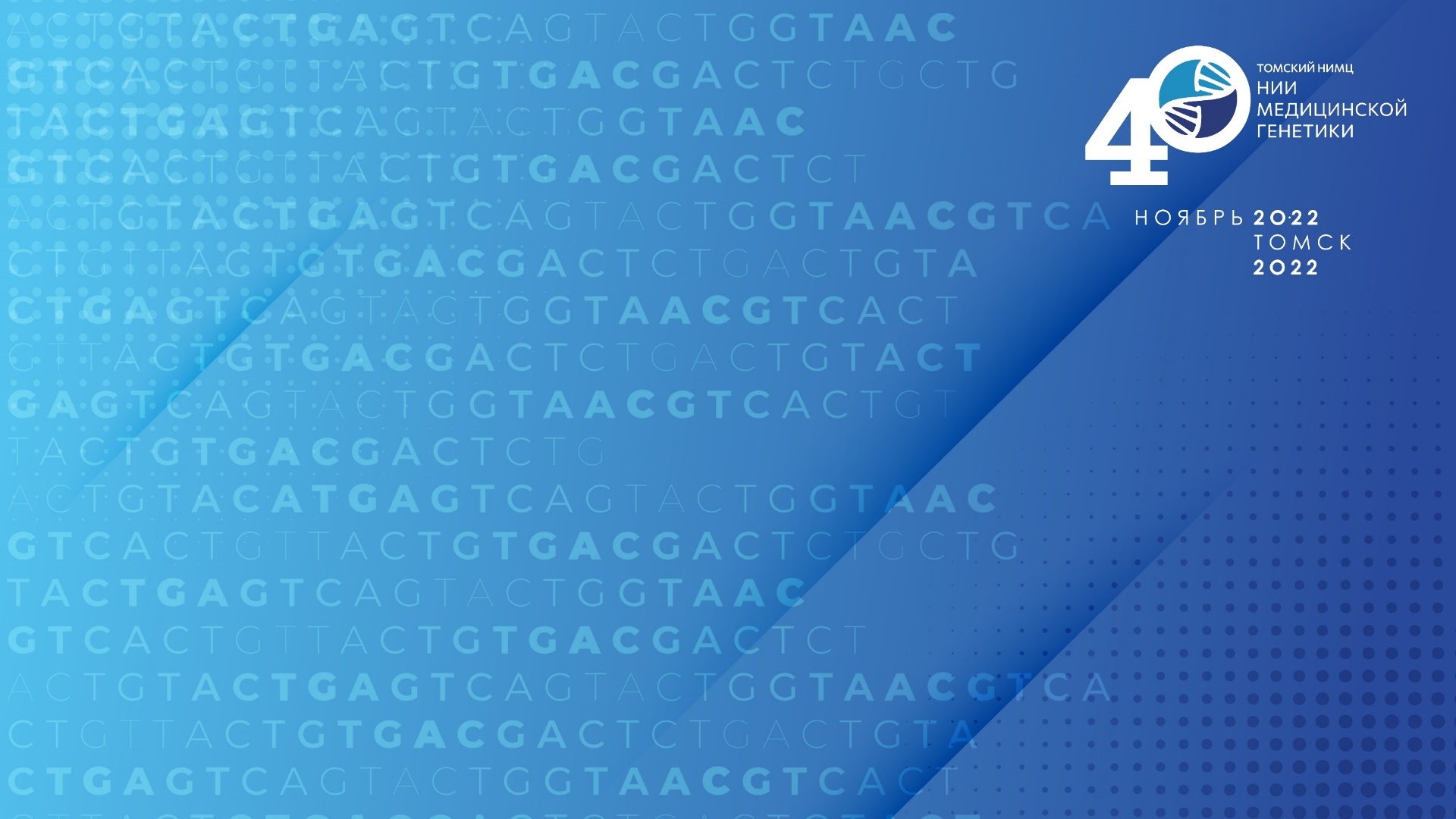 Индикативные показатели ТНИМЦ - 2024
по данным ФГБНУ «МГНЦ им. ак. Н.П. Бочкова», опубликованным на официальном сайте учреждения
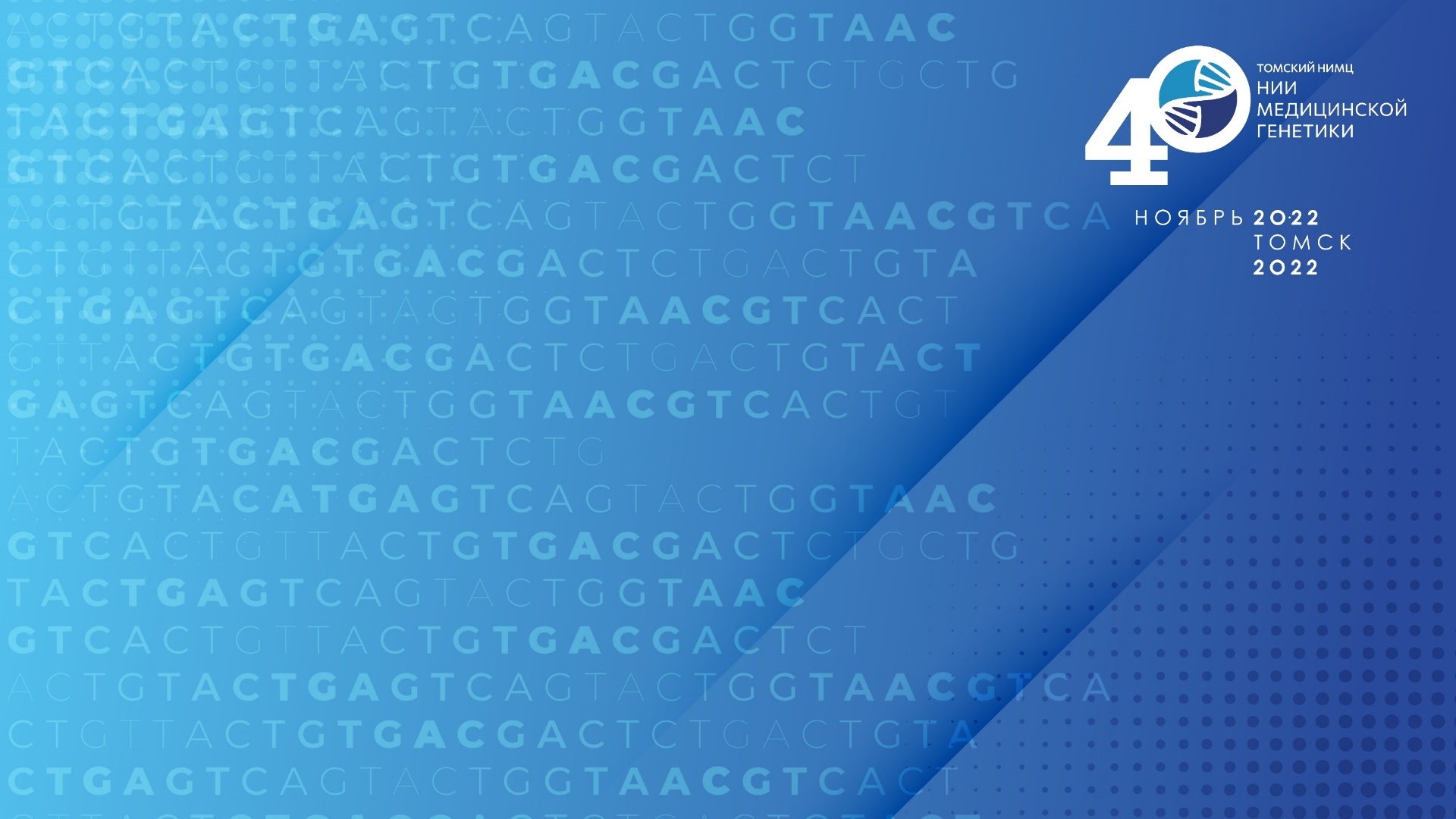 Индикативные показатели ТНИМЦ - 2023
по данным ФГБНУ «МГНЦ им. ак. Н.П. Бочкова», опубликованным на официальном сайте учреждения
Подтвержденные диагнозы НБО в 2023
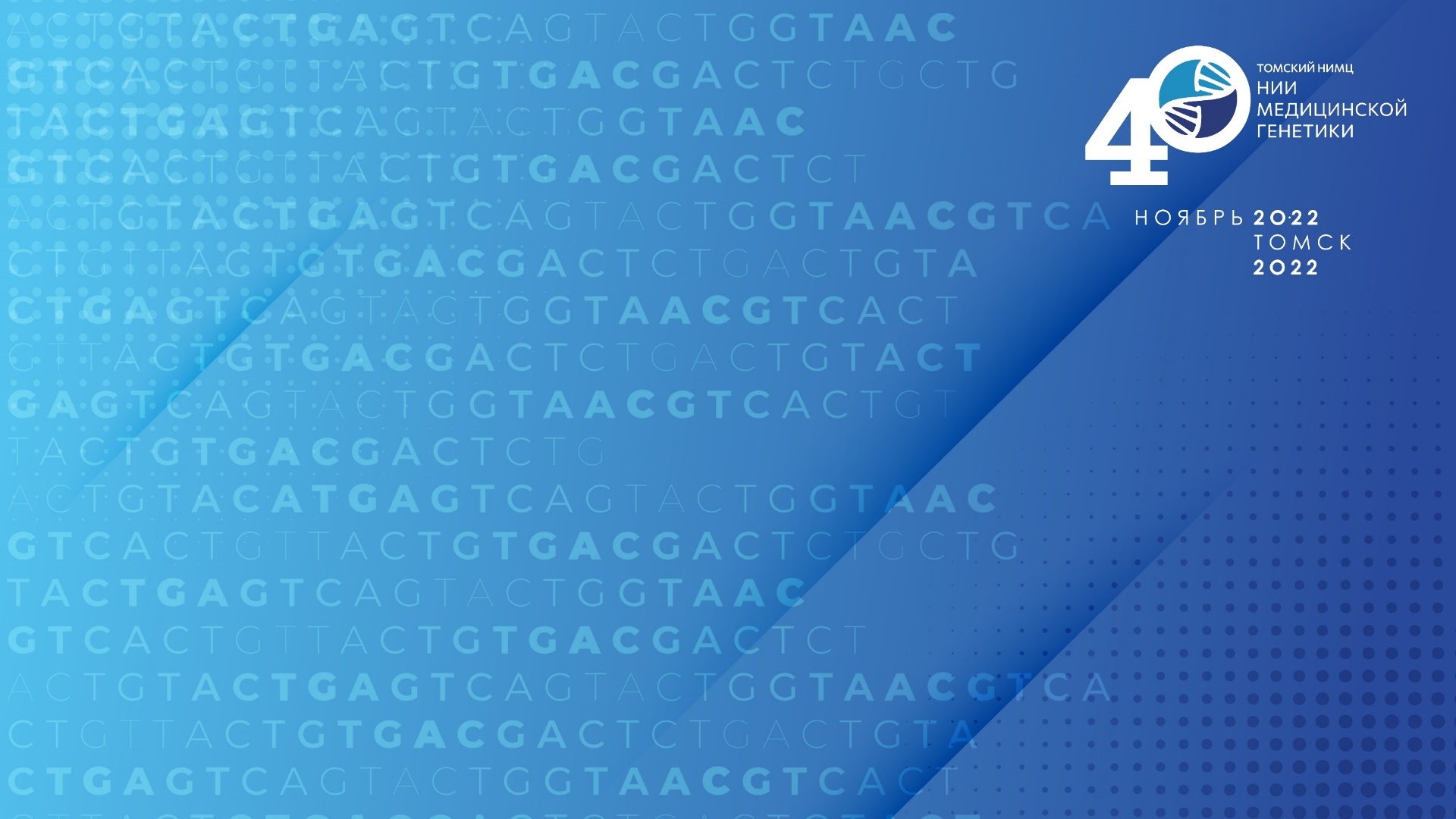 Недостаточность длинноцепочечной 3-гидрокси-ацил-КоА дегидрогеназы жирных кислот
Гомоцистинурия
Дефицит ацил-Коа-дегидрогеназы среднецепочечных жирных кислот
Цитруллинемия
Гомоцистинурия
Недостаточность митохондриальной ацето-ацетил КОА тиолазы
Синдром истощения митохондриальной ДНК 5 тип, энцефаломио-патическая форма с метилмалоновой ацидурией и без нее
Первичный гиперальдостеронизм
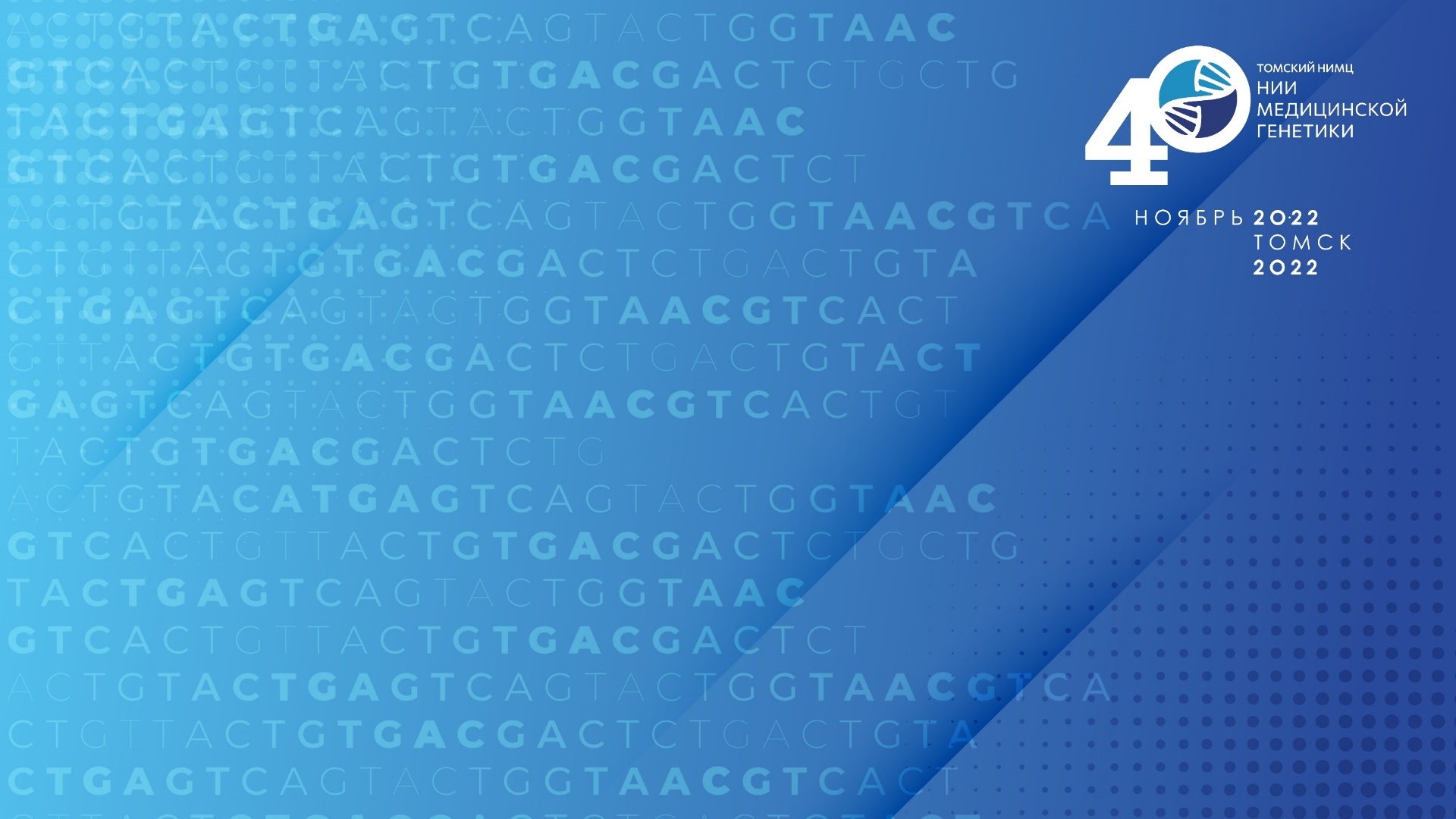 Индикативные показатели
Этническая специфика
Миграционные процессы
Отказ от обследования
Трудности диагностики
Эффективные профилактические мероприятия (ПД и ПГТ-М)
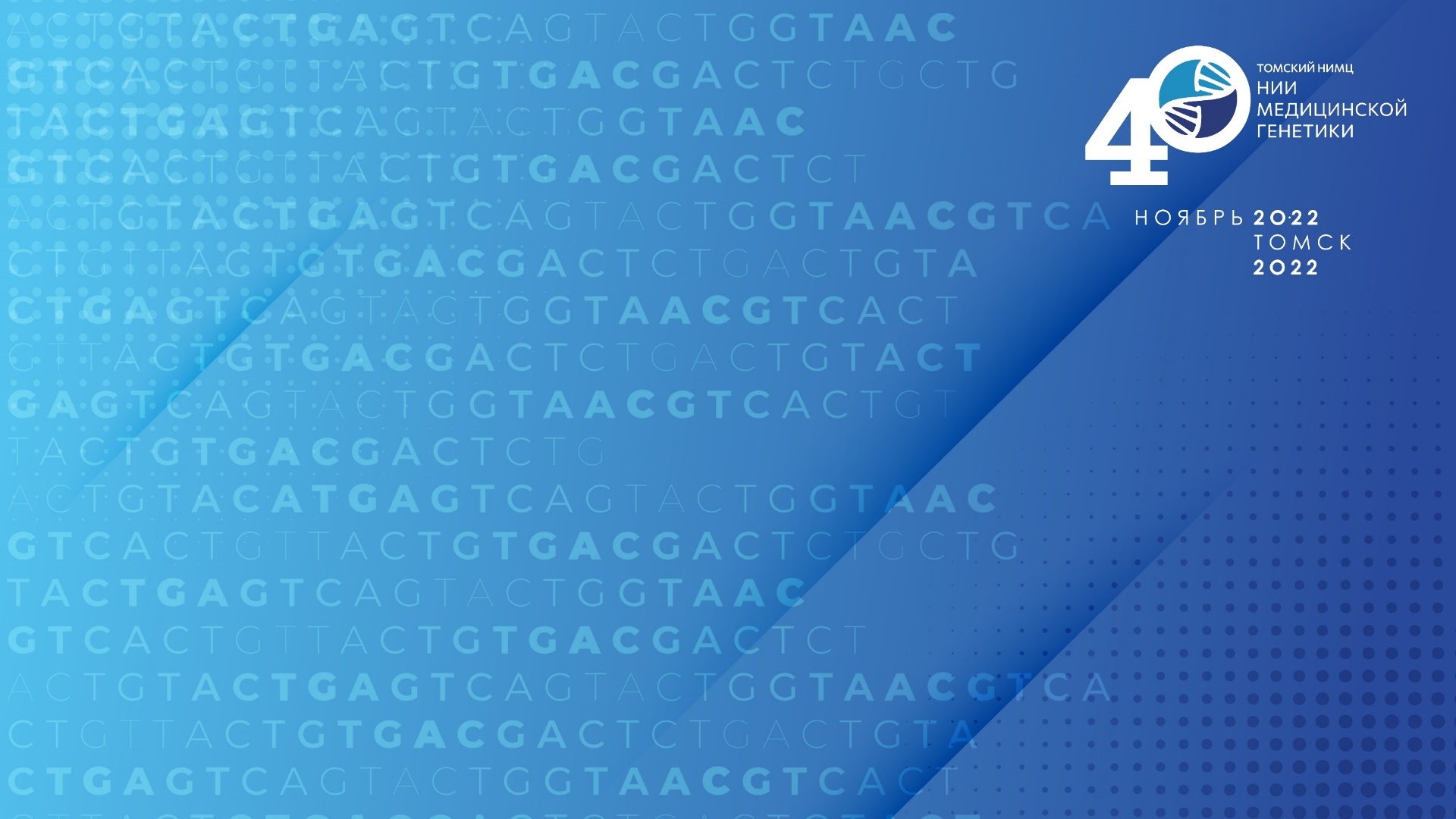 Работа с регионами
Зависит от уровня организации медико-генетической помощи в субъект
Консультационная помощь :
  - амбулаторная помощь
  - телемедицинские консультации
    - заочные, выездные
    Пренатальная диагностика
Обследование и лечение в условиях круглосуточного стационара  
Работа федерального консилиума
Подготовка кадров
Организационно-методическая работа
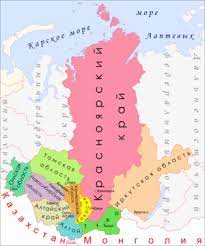 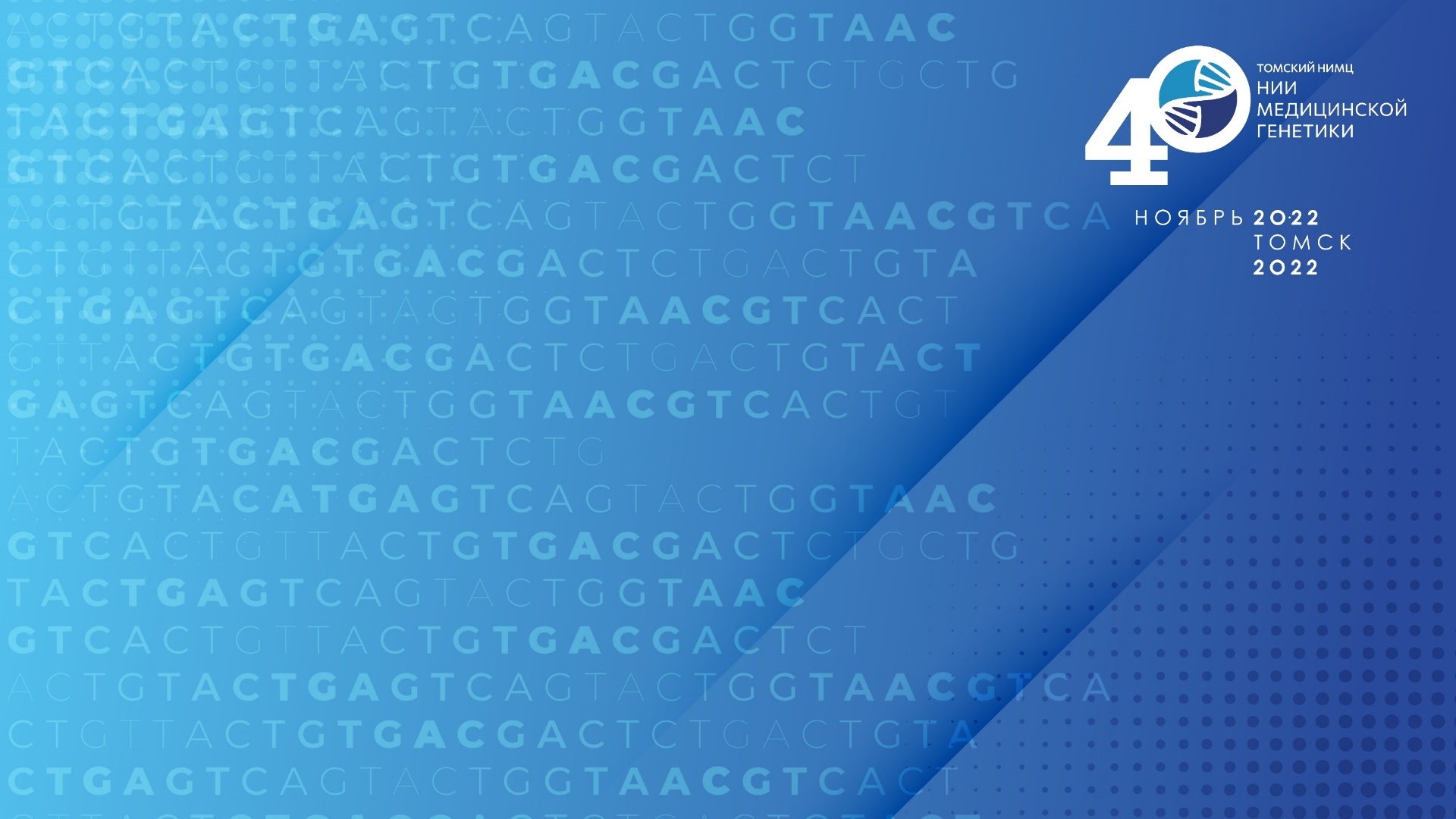 Проекты: вчера, сегодня, завтра
2019 на территории Томской области «Пилотный проект по внедрению нового алгоритма проведения скрининга 1-го триместра с дополнительной оценкой риска преждевременных родов, задержки развития плода и преэклампсии до 34 недель». 
Результаты: на момент выхода Приказа 1130н новый алгоритм был полностью отработан и внедрен в работу. По итогам Проекта разработаны новые схемы маршрутизации беременных, в учреждениях родовспоможения внедрены алгоритмы ранней профилактики ПЭ и ПР. 
2024 – дополнительное наблюдение новорожденных, попавших в «серую» зону по ПИДам
Результаты: диспансерное наблюдение детей, дополнительное обследование с целью исключения ПИДа, не диагностированного по результатам РНС
2025 – на территории Томской области запланирован старт скрининг на наследственные заболевания, нерегламентированные приказом 274 н (миопатия Дюшенна, гипофосфатазия и др.)
Ожидаемые результаты: ранняя (доклиническая) диагностика, своевременное начало терапии, проведение профилактических мероприятий в семье при планировании последующего деторождения (ИПД, ПГТ-М)
Эффективность медико-генетической помощи
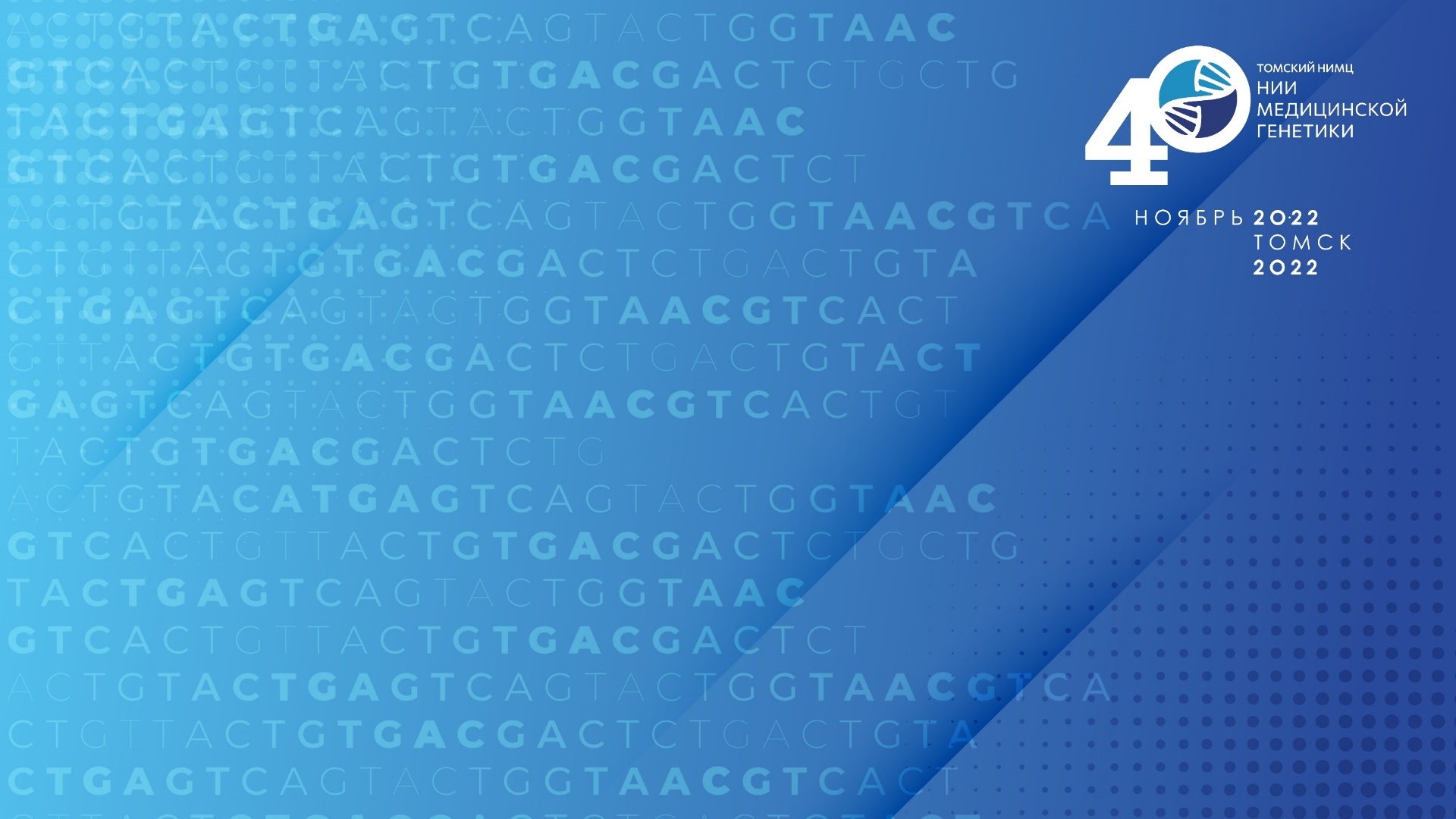 Ранняя диагностика
Подбор эффективной патогенетической терапии
Наблюдение пациента, семьи
Мультидисциплинарный подход 
Планирование деторождения в отягощенных семьях
Дородовая диагностика (инвазивная пренатальная диагностика)
Преимплантационное генетическое тестирование в цикле ЭКО
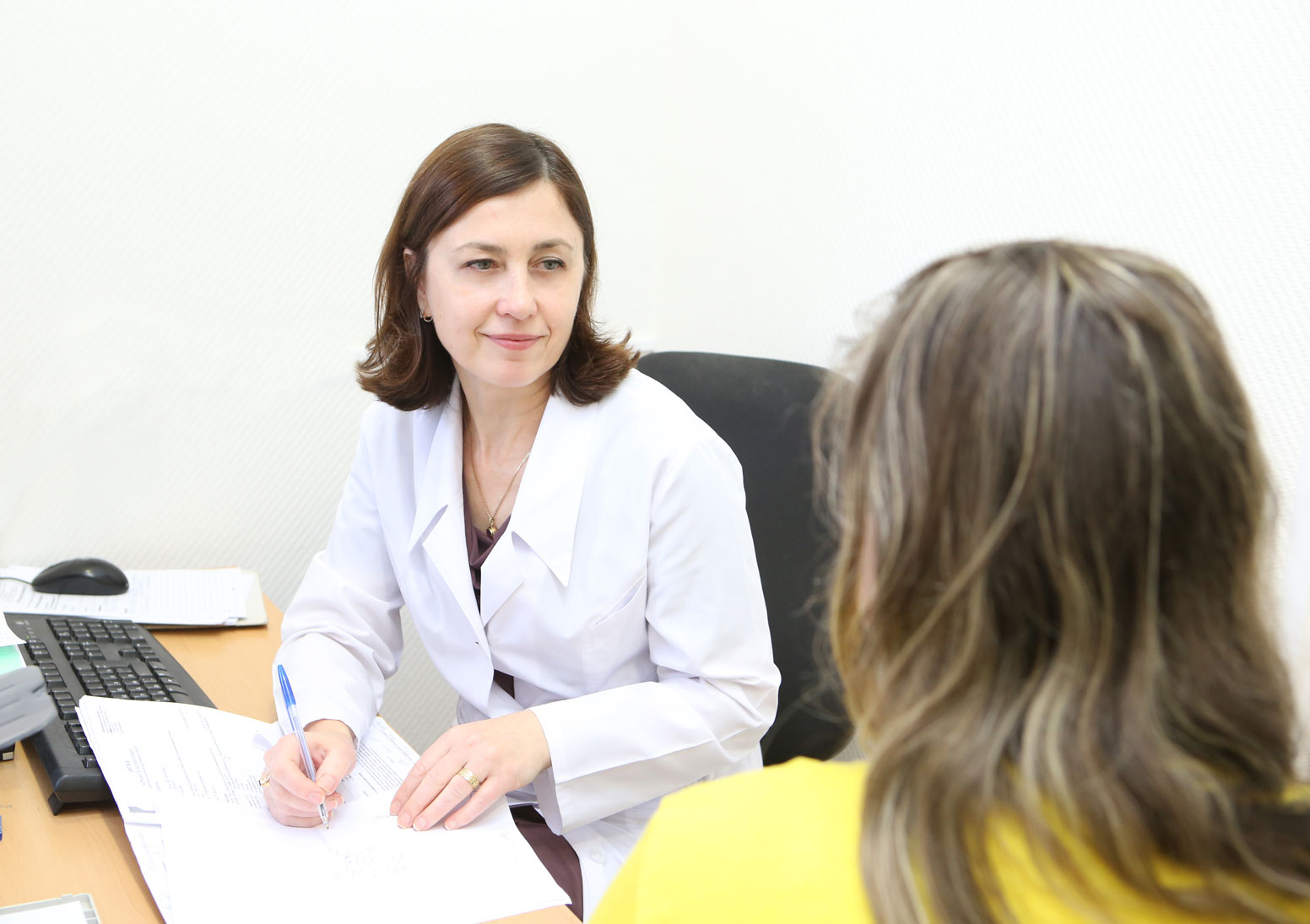 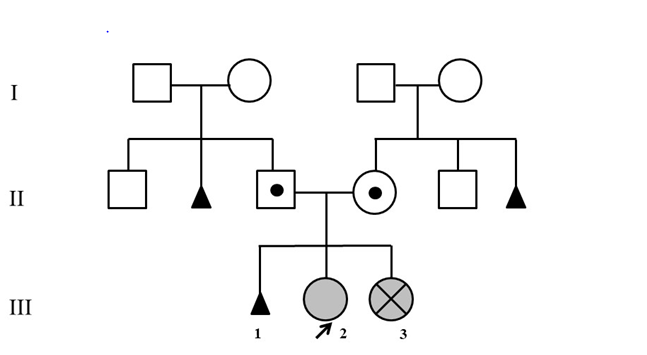 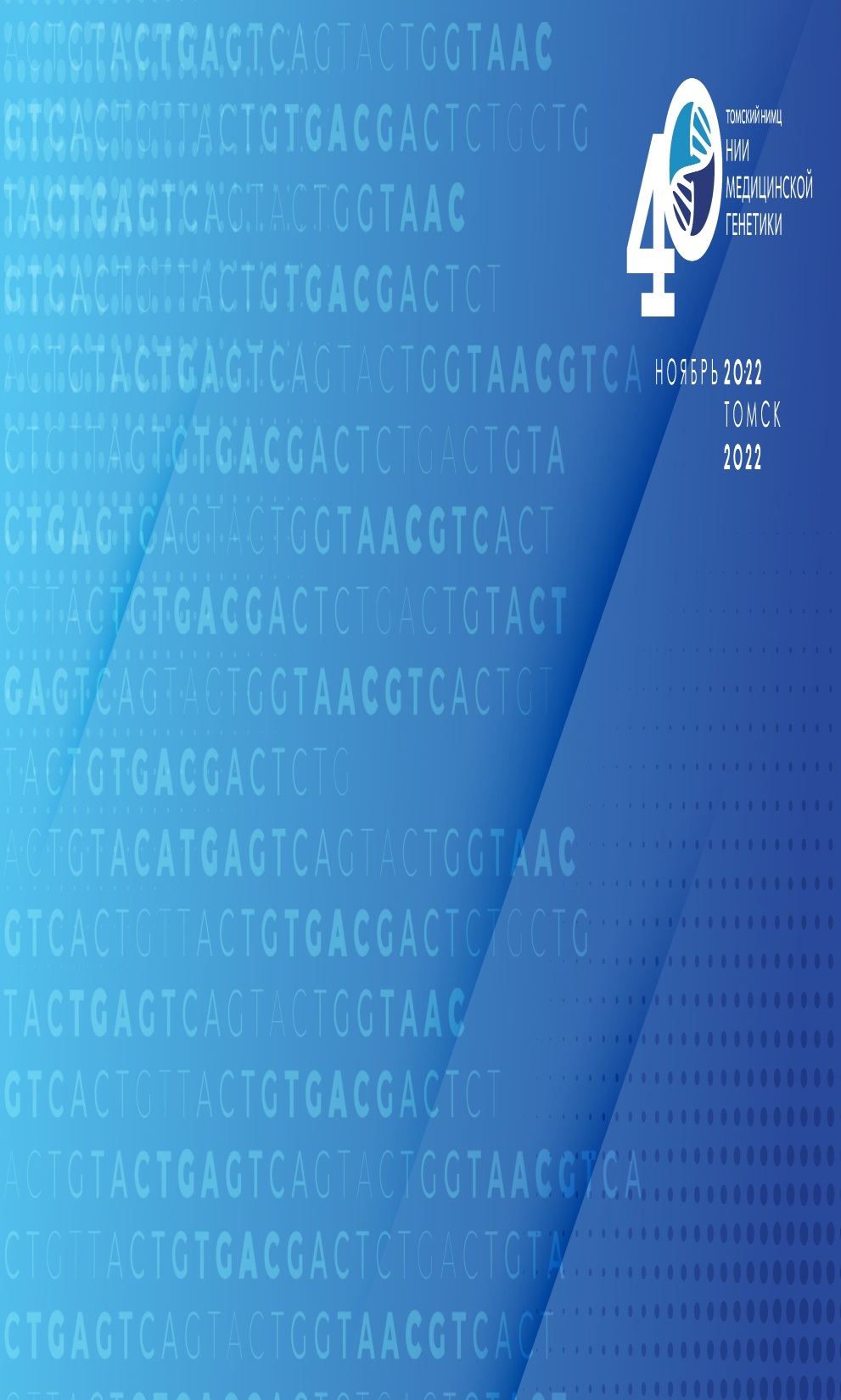 Ежегодная междисциплинарная научно-практическая конференция с международным участием
«Клиника, генетика, лаборатория – 2024»
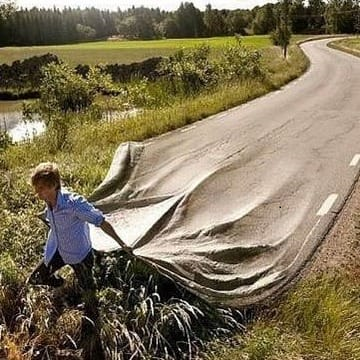 Благодарю 
за внимание
Контакты:Тел./факс: +7 (3822) 53 56 83 / 53 56 83e-mail: clinic@medgenetics.ru
 e-mail: gulnara.seitova@medgenetics.ru
             
http://medgenetics.ru http://tnimc.ru
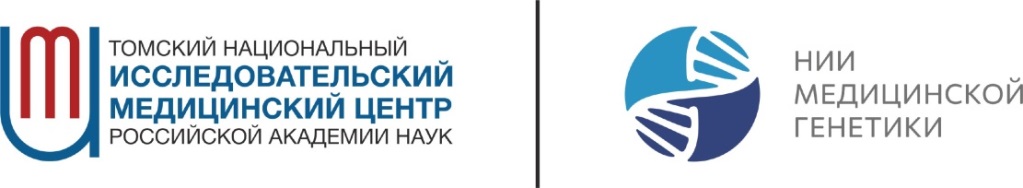